Εισαγωγή στην Πληροφορική και στην διαχείριση μεγάλου όγκου δεδομένων

Γρηγόριος Αμούτζιας
Επικ. Καθηγητής Βιοπληροφορικής στη Γενωμική
Τμήμα Βιοχημείας & Βιοτεχνολογίας,
Πανεπιστήμιο Θεσσαλίας
Τι είναι ο υπολογιστής
Τι είναι ο υπολογιστής;
Ηλεκτρονική συσκευή για επεξεργασία δεδομένων
Μπορεί να μετατρέπει δεδομένα σε πληροφορία χρήσιμη στον άνθρωπο.
Ένα πλήρες σύστημα περιλαμβάνει τέσσερα διακριτά μέρη:
Υλικό (Hardware)
	Λογισμικό (Software)
	Δεδομένα (Data)
	Χειριστή (χρήστης)
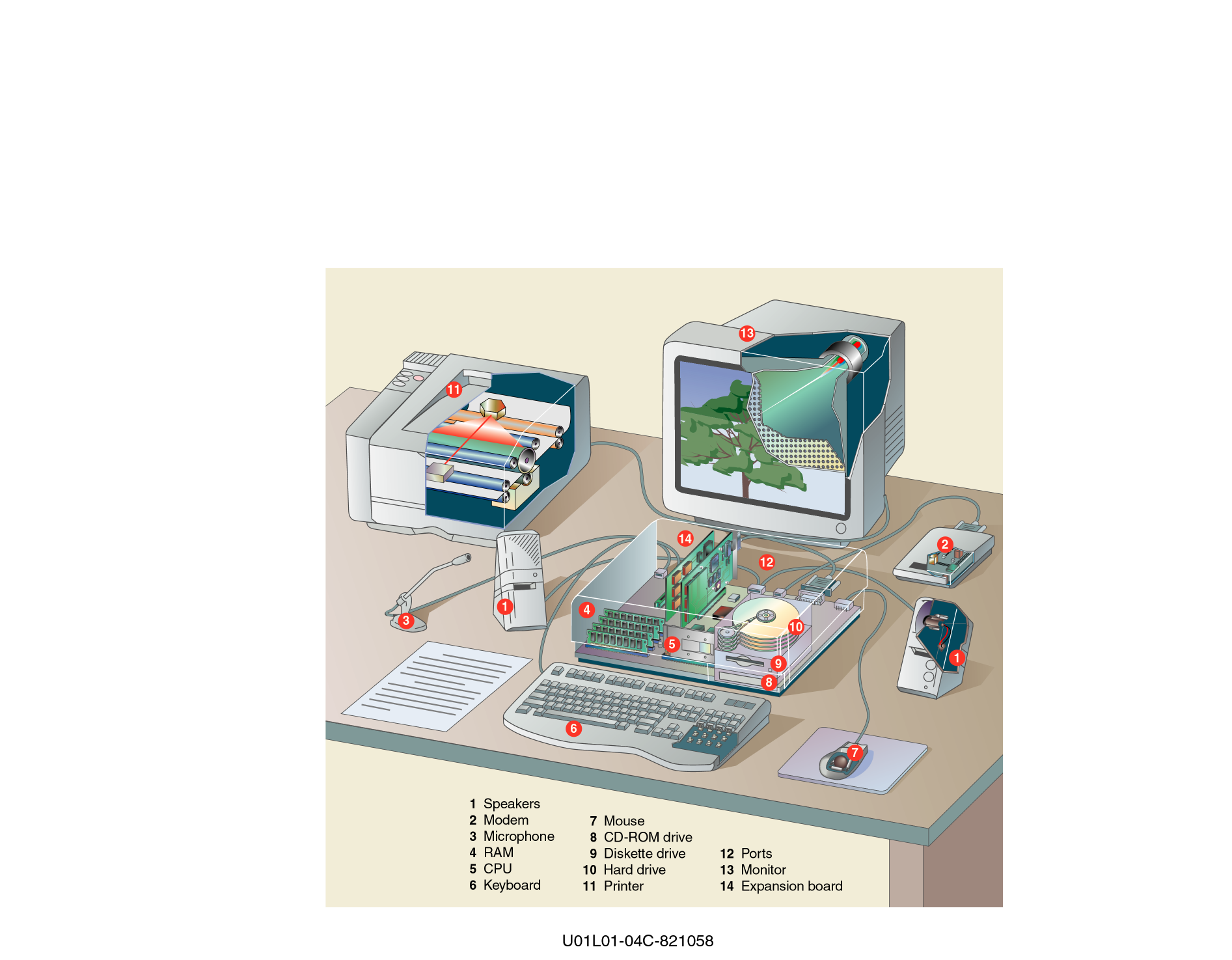 Υλικό (hardware)
Τα βασικά μέρη του υπολογιστή
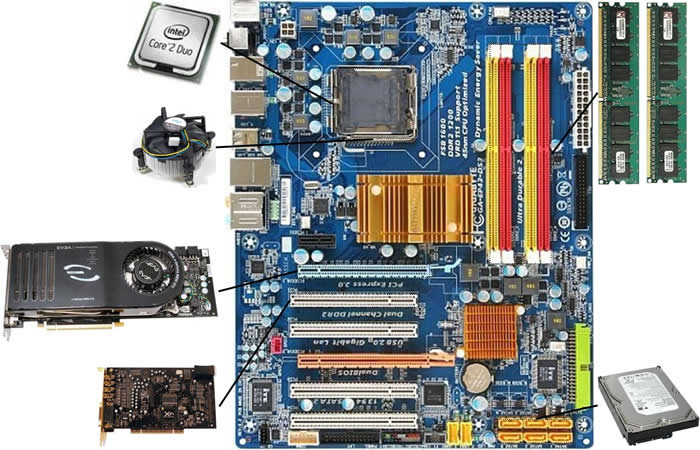 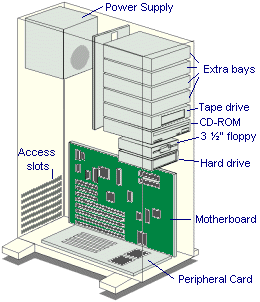 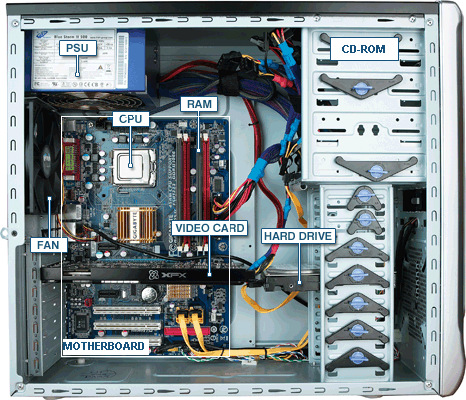 Μνήμη
Κύρια και Βοηθητική Μνήμη
Η Κύρια Μνήμη (RAM, ROM, Cache, Virtual Memory).
Υπεύθυνη για
Οργάνωση της μνήμης
Διευθυνσιοδότηση της μνήμης


Η Βοηθητική Μνήμη
Μαγνητικές και Οπτικές Μνήμες
Σκληροί Δίσκοι
Μαγνητικές Ταινίες
CD, DVD, BluRay Disks
ΚΕΝΤΡΙΚΗ ΜΟΝΑΔΑ ΕΠΕΞΕΡΓΑΣΙΑΣ
Αριθμητική και Λογική Μονάδα
Μονάδα Ελέγχου
Κεντρική Μνήμη
Βοηθητική Μνήμη
ΜΝΗΜΗ
ΜΟΝΑΔΑ
ΕΙΣΟΔΟΥ
ΜΟΝΑΔΑ
ΕΞΟΔΟΥ
Εισαγωγή στη Μνήμη Υπολογιστή
Μνήμη = τεχνολογίες που χρησιμεύουν στην αποθήκευση δεδομένων και προγραμμάτων
Κύρια και Βοηθητική Μνήμη
Κύρια μνήμη
βρίσκεται εντός του υπολογιστικού συστήματος (στη μητρική πλακέτα)
συνεργάζεται με την Κεντρική Μονάδα Επεξεργασίας
“θυμάται” όσο λειτουργεί ο υπολογιστής
π.χ. RAM, ROM, κρυφή μνήμη (cache) ...

Βοηθητική μνήμη
βρίσκεται εντός και εκτός του υπολογιστικού συστήματος
“θυμάται” και αφού κλείσει ο υπολογιστής
π.χ. σκληροί δίσκοι, δίσκοι CD και DVD ...

Γιατί χρειαζόμαστε τη Βοηθητική μνήμη;
Οικονομικός τρόπος αποθήκευσης μεγάλου όγκου δεδομένων (η κύρια μνήμη είναι ακριβή και άρα μικρής χωρητικότητας)
Μόνιμη αποθήκευση δεδομένων (η κύρια μνήμη χάνει τα δεδομένα της όταν πάψει η τροφοδοσία της με ηλεκτρικό ρεύμα)
Κρυφή
Μνήμη
Μνήμη
RAM
Μνήμες
ROM
Σκληροί δίσκοι
Οπτικοί δίσκοι
CD, DVD, BluRay
Μαγνητικές
Ταινίες
Ιεραρχία μνημών
απόσταση από ΚΜΕ (-)
μέγεθος (-)

ταχύτητα (+)
κόστος (+)
ΜΝΗΜΕΣ
Σταθερές
(non volatile)
Ασταθείς
(volatile)
Όλες οι κύριες μνήμες
(εκτός ROM)
Όλες οι βοηθητικές μνήμες
και η κύρια μνήμη ROM
Μαγνητικές
(π.χ. σκληροί δίσκοι)
Οπτικές
(π.χ. CD, DVD)
Δυναμικές
(π.χ. DRAM)
Στατικές
(π.χ. SRAM, cache)
Είδη Κύριων και Βοηθητικών Μνημών
2 βασικά είδη μνήμης ανάλογα με το αν μπορούν να διατηρούν τα περιεχόμενα τους μόνιμα (δηλαδή όταν δεν τροφοδοτούνται με ηλεκτρικό ρεύμα)
οι Σταθερές και οι Ασταθείς μνήμες
Σταθερές Μνήμες
Οι Σταθερές μνήμες (non volatile storage) είναι σε θέση να κρατήσουν αποθηκευμένα τα περιεχόμενα τους μόνιμα
βοηθητικές μνήμες
από κύρια μνήμη μόνο η ROM (χρησιμεύει στην φόρτωση του λειτουργικού συστήματος κατά την εκκίνηση του υπολογιστή)

Μαγνητικές Μνήμες (π.χ. σκληροί δίσκοι, εύκαμπτοι δίσκοι, μαγνητικές ταινίες)
Η λειτουργία τους στηρίζεται στη μαγνήτιση επιστρωμένων περιοχών μέσω ενός ηλεκτροφόρου αγωγού
Η φορά (δεξιόστροφα και αριστερόστροφα) της μαγνήτισης αντιπροσωπεύει το 0 ή το 1
Η μαγνήτιση είναι μόνιμη 
Οπτικές Μνήμες (π.χ. CD, DVD)
Η λειτουργία τους στηρίζεται στην παραμόρφωση μέσω θερμότητας («κάψιμο») επιστρωμένων περιοχών μέσω ακτίνας λέιζερ
Η παρουσία ή η απουσία παραμόρφωσης αντιπροσωπεύει το 0 ή 1 
Η παραμόρφωση είναι μόνιμη
Ασταθείς Μνήμες
Οι Ασταθείς μνήμες (volatile storage) απαιτούν συνεχή τροφοδότηση με ρεύμα προκειμένου να μην μεταβληθούν/ σβηστούν τα περιεχόμενά τους
όλα τα είδη κύριας μνήμης εκτός από τη ROM

Δυναμική μνήμη (dynamic memory)
DRAM (Dynamic RAM)
Στατική μνήμη (static memory)
SRAM (Static RAM)
Κύρια Μνήμη – Βασικές Λειτουργίες
Η κύρια μνήμη μας δίνει τη δυνατότητα να εκτελέσουμε τρεις βασικές λειτουργίες: 

Την καταχώρηση δεδομένων τα οποία εισάγονται προς επεξεργασία στο υπολογιστικό σύστημα.

Την καταχώρηση αποτελεσμάτων που προκύπτουν από την επεξεργασία των αποθηκευμένων δεδομένων.

Την καταχώρηση ακολουθιών πράξεων, δηλαδή προγραμμάτων, οι οποίες θα εκτελεστούν επί των αποθηκευμένων δεδομένων
Οργάνωση της Κύριας Μνήμης
Το στοιχείο που αποθηκεύουμε στη μνήμη είναι το bit (binary digit , δυαδικό ψηφίο) και παίρνει τιμές 0 ή 1
Η μνήμη είναι χωρισμένη σε κελιά των 8 bits = 1 byte (ψηφιοσυλλαβή)
Το byte αποτελεί την μονάδα μέτρησης χωρητικότητας των μνημών των υπολογιστικών συστημάτων (κύριες και βοηθητικές)
Διευθυνσιοδότηση της μνήμης
Κάθε κελί της μνήμης έχει ένα μοναδικό αναγνωριστικό (διεύθυνση) με το οποίο να αναφερόμαστε στο κελί αυτό
Η διεύθυνση μας υποδεικνύει το κελί που θέλουμε να προσπελάσουμε (ανάγνωση/εγγραφή δεδομένων)
Οι διευθύνσεις των κελιών είναι συνεχόμενοι δυαδικοί αριθμοί
από το 0 (για το πρώτο κελί της μνήμης) μέχρι το Ν-1 (όπου Ν ο αριθμός των bytes της μνήμης)
π.χ. σε μια μνήμη μεγέθους 1 Kb (1.024 bytes), οι διευθύνσεις των κελιών της είναι 0, 1, 2, ... 1.023
Ο αριθμός των δυαδικών ψηφίων της διεύθυνσης ονομάζεται μήκος διεύθυνσης
προσδιορίζει το μέγιστο αριθμό κελιών που μπορεί να έχει μια μνήμη.
για μήκος διεύθυνσης = k, τότε μέγιστο πλήθος θέσεων μνήμης = 2k
π.χ. Η διεύθυνση 00101110 έχει μήκος 8 ψηφία άρα η μηχανή που την χρησιμοποιεί έχει το πολύ 28=256 θέσεις μνήμης
Διευθυνσιοδότηση της μνήμης
Κάθε θέση μνήμης (κελί) χαρακτηρίζεται από δυο δυαδικούς αριθμούς
τη διεύθυνση
τα περιεχόμενα
	(οι αριθμοί αυτοί δεν έχουν νοηματική σχέση μεταξύ τους)


Αν θέλαμε να έχουμε μεγαλύτερη μνήμη, θα έπρεπε να έχουμε ένα υπολογιστή με μεγαλύτερο μήκος διεύθυνσης
Μνήμη Τυχαίας Προσπέλασης (RAM)
Η μνήμη RAM (Random Access Memory) αποτελεί την κύρια μνήμη του υπολογιστή
η RAM είναι μνήμη τυχαίας προσπέλασης (ο χρόνος προσπέλασης ενός δεδομένου δεν εξαρτάται από τη φυσική θέση του δεδομένου στη μνήμη) 
η RAM είναι μνήμη ανάγνωσης/ εγγραφής
η RAM είναι ασταθής μνήμη
τυπική χωρητικότητα της RAM είναι στα 1-16 Gb
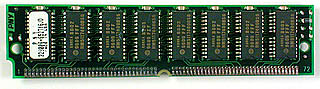 Μνήμη Ανάγνωσης Μόνο (ROM)
Η μνήμη ROM (Read Only Memory) αποτελεί μέρος της κύριας μνήμης του υπολογιστή μας
η ROM είναι μνήμη τυχαίας προσπέλασης
η ROM είναι μνήμη ανάγνωσης/ εγγραφής
τυπική χωρητικότητα της ROM είναι στα 8-32 Μb
η μνήμη ROM αναλαμβάνει τη διαδικασία εκκίνησης του υπολογιστή (boot) που είναι μόνιμα αποθηκευμένη σε αυτή.
Boot
Η διαδικασία αυτή εκτελείται αυτόματα όταν ξεκινάει ο υπολογιστής και εκτελεί δυο βασικές δραστηριότητες:

Ελέγχει αν όλες οι βασικές μονάδες του ηλεκτρονικού υπολογιστή (κύρια και δευτερεύουσα μνήμη, συσκευές εισόδου-εξόδου) είναι σε θέση να λειτουργήσουν. Τη δραστηριότητα αυτή αναλαμβάνει ένα σύνολο εντολών που ονομάζεται BIOS (Basic Input-Output System).

Μεταφέρει το λειτουργικό σύστημα από τη βοηθητική μνήμη (συνήθως μια προκαθορισμένη θέση του σκληρού δίσκου) στη μνήμη RAM και ξεκινάει την εκτέλεση του
Μνήμη Ανάγνωσης Μόνο (ROM)
ROM μάσκας: τα περιεχόμενα είναι ενσωματωμένα στα κυκλώματα της μνήμης και δεν είναι τεχνικά εφικτό να αλλαχθούν

Υπάρχουν σύγχρονες μνήμες ROM που επιτρέπουν μερική τροποποίηση των δεδομένων τους
Προγραμματιζόμενη ROM ή PROM (Programmable Read Only Memory): είναι δυνατό να προγραμματιστεί μία μόνο φορά.

Διαγράψιμη Προγραμματιζόμενη ROM ή EPROM (Erasable Programmable Read Only Memory): έχει τη δυνατότητα διαγραφής και επαναπρογραμματισμού του περιεχόμενού της έως 1.000 περίπου φορές χωρίς πρόβλημα με χρήση ειδικού εξοπλισμού.

Ηλεκτρικά Διαγράψιμη Προγραμματιζόμενη ROM ή EEPROM (Electrically Erasable Programmable Read Only Memory): είναι δυνατή η μεταβολή των περιεχομένων της χωρίς τη χρήση εργαστηριακού εξοπλισμού
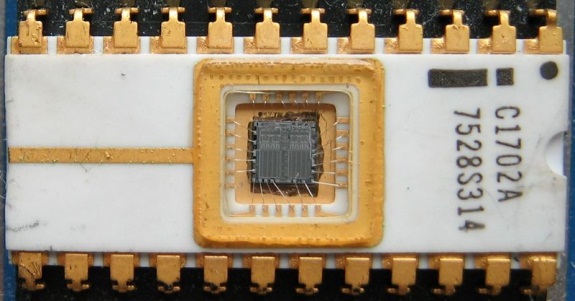 Κρυφή Μνήμη (Cache)
Γενικά με τον όρο cache στην πληροφορική εννοούμε ένα αντίγραφο δεδομένων τα πρωτότυπα των οποίων βρίσκονται αποθηκευμένα σε κάποιο άλλο μέρος από το οποίο είναι δυσκολότερο, πιο χρονοβόρο ή λιγότερο οικονομικό να τα ανακτήσουμε

Υπάρχουν πολλά είδη cache:
CPU cache (στην Κενρική Μονάδα Επεξεργασίας)
disk cache (στη βοηθητική μνήμη)
web cache (στον παγκόσμιο ιστό, για παράδειγμα σε μηχανές αναζήτησης)
database cache (στις βάσεις δεδομένων)

Σκοπός της CPU cache είναι να επιταχύνει τη λειτουργία της υπόλοιπης μνήμης του συστήματος και συνεπώς να βελτιώσει την ταχύτητα του υπολογιστή

Η μνήμη CPU cache λόγω του μεγάλου της κόστους χρησιμοποιείται σε μικρές ποσότητες ως ένα ενδιάμεσο στάδιο μεταξύ του επεξεργαστή και της κύριας μνήμης

Η λειτουργία της κρυφής μνήμης βασίζεται στην αρχή της τοπικότητας (principle of locality) που υποστηρίζει ότι στο αμέσως επόμενο χρονικό διάστημα υπάρχει μεγάλη πιθανότητα πρόσβασης σε γειτονικά δεδομένα αυτών που χρησιμοποιούνται τώρα. Έτσι, όταν ένα μέρος δεδομένων μεταφέρεται από τη μνήμη στην Κεντρική Μονάδα Επεξεργασίας, μεταφέρονται και τα γειτονικά τους στην κρυφή μνήμη έτσι ώστε να είναι πολύ πιο γρήγορη τυχόν ανάκτηση τους αμέσως μετά.

Πρακτικά, η μνήμη αυτή βρίσκεται πάνω ή κοντά στο κύκλωμα της Κεντρικής Μονάδας Επεξεργασίας
Βοηθητική Μνήμη
Η δευτερεύουσα ή βοηθητική μνήμη χρησιμοποιείται για τη μόνιμη αποθήκευση μεγάλων ποσοτήτων δεδομένων











Η Βοηθητική μνήμη χωρίζεται σε δυο κατηγορίες ανάλογα με την τεχνολογία που χρησιμοποιείται
μαγνητικές βοηθητικές μνήμες
οπτικές βοηθητικές μνήμες
Συνήθεις χρόνοι πρόσβασης για μνήμες και μέσα αποθήκευσης
ΜΑΓΝΗΤΙΚΕΣ ΒΟΗΘΗΤΙΚΕΣ ΜΝΗΜΕΣ
Μαγνητικές Μνήμες
Στην περίπτωση των μαγνητικών μνημών, η τεχνολογία που χρησιμοποιείται είναι η μαγνήτιση κατάλληλα επιστρωμένων υλικών 

Τα δεδομένα διαβάζονται από ή αποθηκεύονται σε μία επιφάνεια η οποία έχει επιστρωθεί με μαγνητικό υλικό μέσω μίας κεφαλής ηλεκτρομαγνήτη ανάγνωσης/ εγγραφής
Εγγραφή: με τη βοήθεια της κεφαλής μαγνητίζεται μόνιμα μια μικρή περιοχή. Η πολικότητα της μαγνήτισης (δεξιόστροφη ή αριστερόστροφη) κωδικοποιεί το 0 και το 1

Ανάγνωση: η κεφαλή περνά πάνω από τη μαγνητισμένη περιοχή με αποτέλεσμα να δημιουργείται επαγωγικό ρεύμα με φορά που εξαρτάται από την πολικότητα της μαγνήτισης που είχε γίνει. Ανάλογα λοιπόν με τη φορά του ρεύματος διαβάζεται το 0 ή το 1
Σκληροί Δίσκοι
Ένας σκληρός δίσκος αποτελεί μια μη ασταθή (non volatile) μονάδα μαγνητικής βοηθητικής μνήμης
Οι σκληροί δίσκοι πρωτοεισήχθησαν το 1956 από την IBM
Η χρήση τους σε προσωπικούς υπολογιστές χρονολογείται από τα τέλη της δεκαετίας του 1980 
Σήμερα βρίσκουν εφαρμογή όχι μόνο στους υπολογιστές αλλά και σε μια μεγάλη γκάμα ηλεκτρονικών συσκευών (βιντεοκάμερες, παιχνιδομηχανές, DVD players κ.α.) 
Από το 2005 έχουν λανσαριστεί και κυκλοφορούν κινητά τηλέφωνα με ενσωματωμένους σκληρούς δίσκους
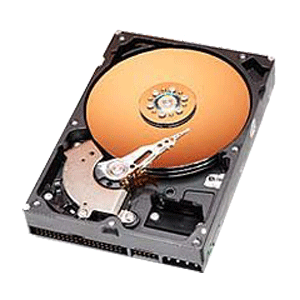 Κεφαλές ανάγνωσης/εγγραφής
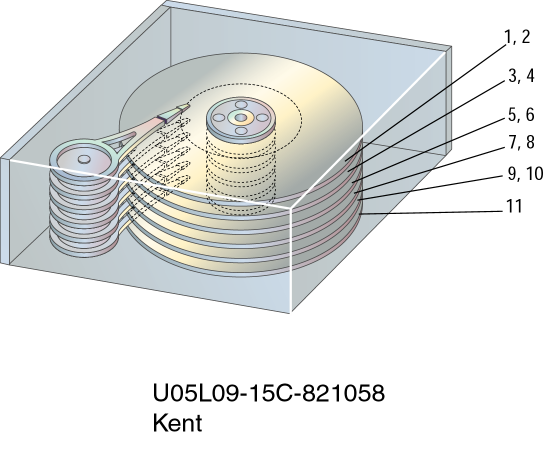 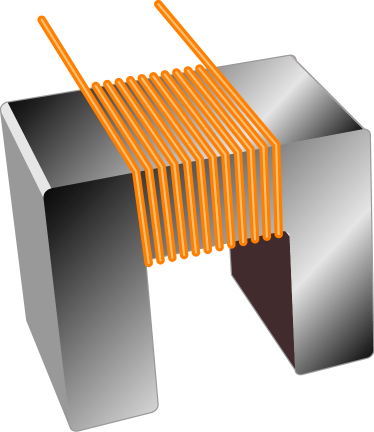 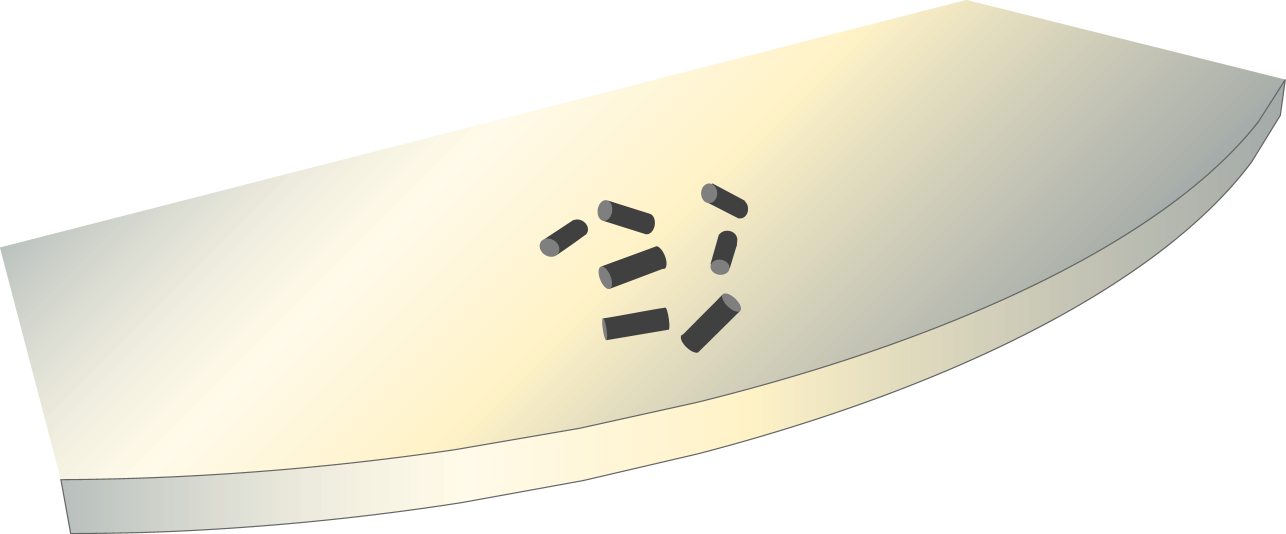 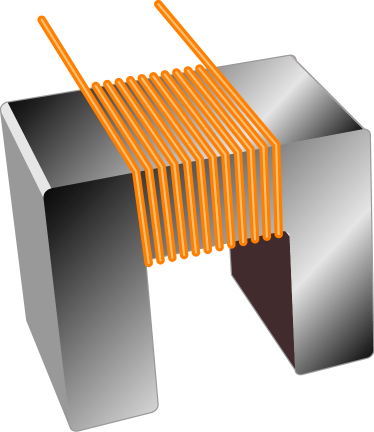 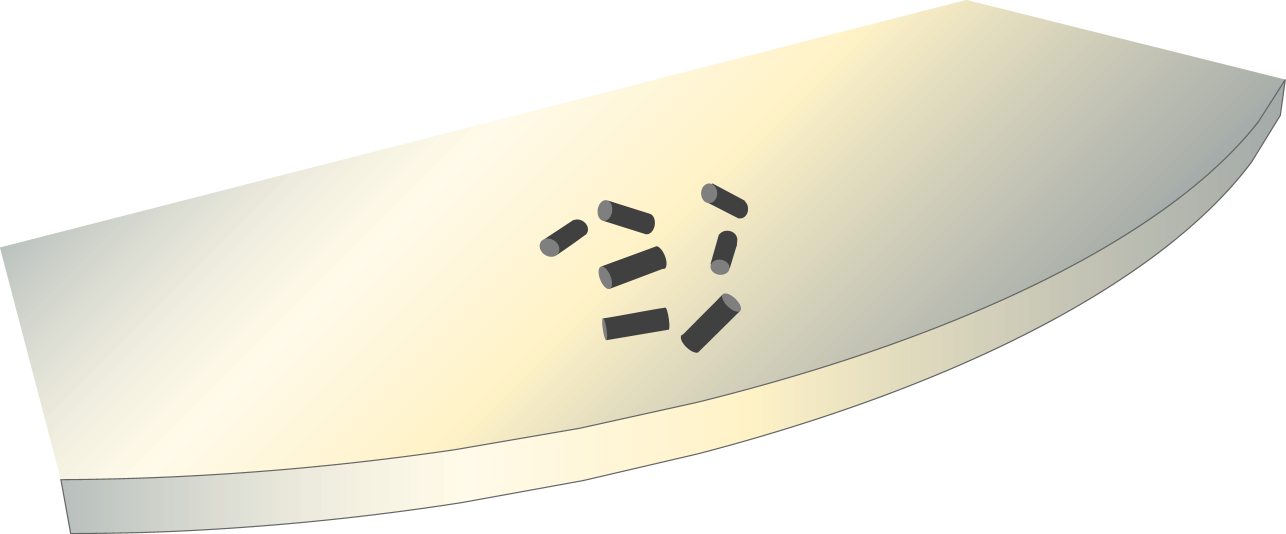 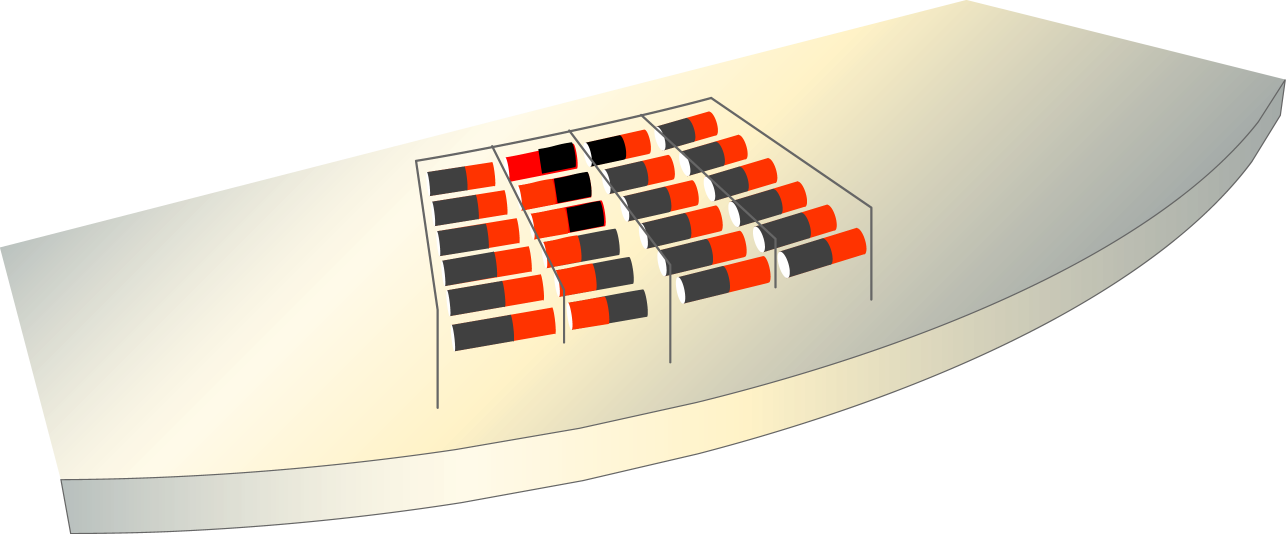 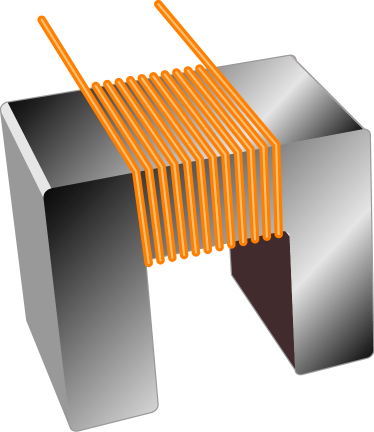 Κεφαλή εγγραφής
Μέσο
Τυχαία διάταξη 
σωματιδίων
(απουσία δεδομένων)
Ροή ρεύματος
(εγγραφή)
Οργάνωση σωματιδίων
(παρουσία δεδομένων)
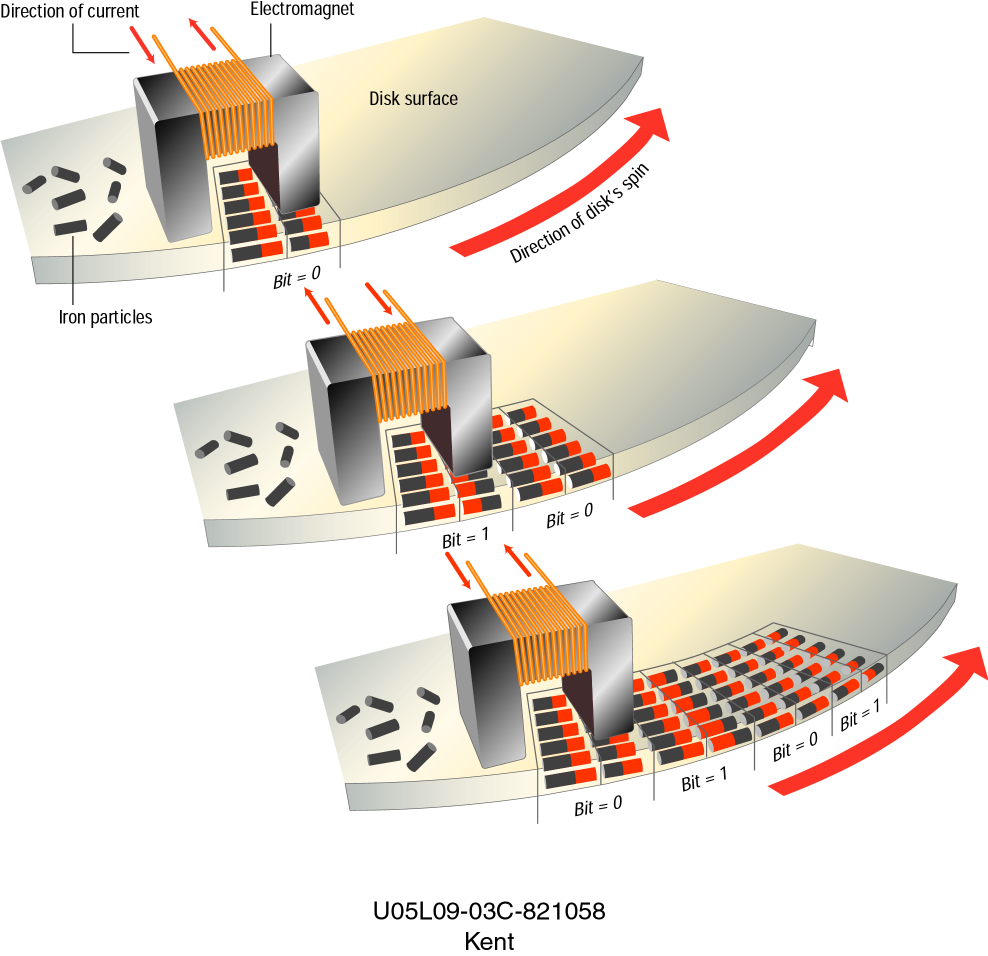 Κατά την περιστροφή 
του μέσου η κεφαλή 
εγγράφει δεδομένα
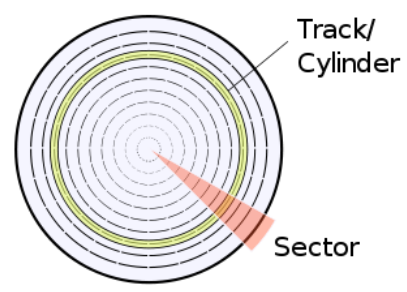 Σκληροί Δίσκοι
Επιφάνεια Δίσκου
ένας σκληρός δίσκος αποτελείται από μια ή περισσότερες όμοιες, κυκλικές επιφάνειες (δίσκους) επιστρωμένες με μαγνητικό υλικό και στερεωμένες σε ένα κοινό άξονα τοποθετημένες η μία κάτω από την άλλη
Τροχιά (track)
κάθε επιφάνεια χωρίζεται σε ένα αριθμό ομόκεντρων κύκλων που ονομάζονται τροχιές. Όλες οι επιφάνειες ενός δίσκου έχουν τον ίδιο αριθμό τροχιών.
Κύλινδρος (cylinder)
όλες οι τροχιές ίδιους μεγέθους σε κάθε επιφάνεια (που βρίσκονται δηλαδή η μια κάτω από την άλλη) σχηματίζουν ένα κύλινδρο. Ένας σκληρός δίσκος έχει τόσους κυλίνδρους όσες και τροχιές.
Τομέας (sector)
κάθε επιφάνεια χωρίζεται σε ένα συγκεκριμένο αριθμό τομέων που έχουν μια συγκεκριμένη χωρητικότητα σε bytes (π.χ. 512 bytes).
κάθε τομέας έχει διαφορετικό φυσικό μέγεθος
όλοι οι τομείς αποθηκεύουν την ίδια ποσότητα δεδομένων
Συστοιχία (cluster)
δύο ή περισσότεροι τομείς σχηματίζουν την συστοιχία (η μικρότερη μονάδα αποθήκευσης δεδομένων)
Σκληρός δίσκος
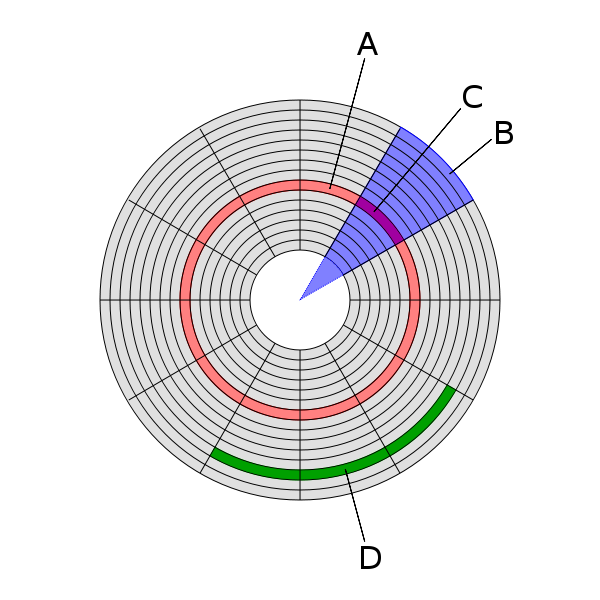 Disk structures:
(A) Track
(B) Geometrical sector
(C) Track sector
(D) Cluster
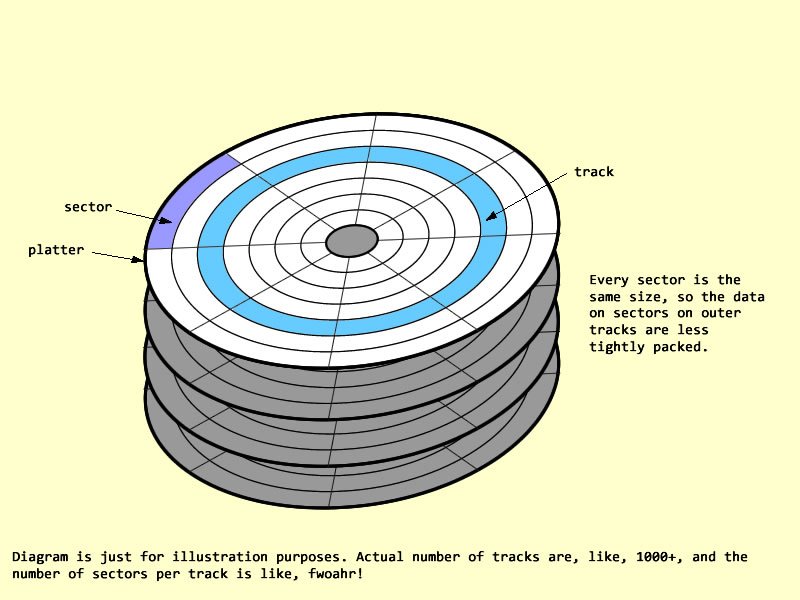 Σκληροί Δίσκοι
Η χωρητικότητα ενός σκληρού δίσκου προκύπτει ως εξής:
	Επιφάνειες (Ε) × Τροχιές/Επιφάνεια (T) × Τομείς/Τροχιά (S) × Bytes/Τομέα (B) = Χωρητικότητα (σε bytes)

π.χ. έστω ένας σκληρός δίσκος με 6 επιφάνειες, 16.384 τροχιές ανά επιφάνεια, 256 τομείς ανά τροχιά και 512 bytes ανά τομέα. Η χωρητικότητα του είναι:
Ε × Τ × S × Β = 6 * 16.384 * 256 * 512 = 12.884.901.888 bytes ή 12 Gb

Η συστοιχία αποτελεί τη μικρότερη μονάδα αποθήκευσης δεδομένων και κάθε αρχείο πρέπει να καταλαμβάνει ακέραιο αριθμό συστοιχιών
Έστω ότι ο παραπάνω δίσκος έχει μέγεθος συστοιχίας 10 τομείς
Αν αρχείο 100 bytes αποθηκευθεί στο δίσκο αυτό, αφήνει πολύ αχρησιμοποίητο χώρο: 10 × 512 bytes – 100 bytes = 5.020 bytes.
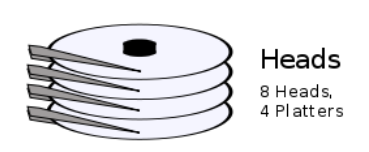 Σκληροί Δίσκοι
H ανάγνωση/ εγγραφή από/ σε ένα σκληρό δίσκο γίνεται με τη βοήθεια μιας κεφαλής (head)
η κεφαλή βρίσκεται πάρα πολύ κοντά στην επιφάνεια του δίσκου και είναι στερεωμένη στην άκρη ενός βραχίονα (arm)
ο σκληρός δίσκος έχει όσες κεφαλές όσες οι επιφάνειες του (αν οι επιφάνειες είναι διπλής όψεως τότε έχουμε διπλό αριθμό κεφαλών)
οι κεφαλές είναι ενωμένες σε κοινό βραχίονα και μετακινούνται όλες μαζί

Όταν πρόκειται  να γίνει ανάγνωση/ εγγραφή δεδομένων
ο βραχίονας δέχεται εντολή να μετακινηθεί ώστε η κεφαλή να βρεθεί πάνω από το επιθυμητό σημείο της επιφάνειας του δίσκου
η κεφαλή διαβάζει/ εγγράφει δεδομένα στην επιφάνεια του δίσκου καθώς αυτή περιστρέφεται

H μετακίνηση του βραχίονα είναι μηχανική και γι’ αυτό οι σκληροί δίσκοι έχουν χαμηλότερες ταχύτητες από την κύρια μνήμη

Συνεχόμενα δεδομένα γράφονται (αν αυτό είναι εφικτό) ανά κύλινδρο, έτσι ώστε να ελαχιστοποιούνται οι μετακινήσεις του βραχίονα (άρα και η σπατάλη χρόνου)
Σκληροί Δίσκοι
Ο χρόνος προσπέλασης (access time) που απαιτείται για την προσπέλαση δεδομένων που βρίσκονται αποθηκευμένα σε ένα σκληρό δίσκο είναι το άθροισμα των παρακάτω τριών παραγόντων:

Χρόνος αναζήτησης (seek time): είναι ο χρόνος που απαιτείται για να μετακινήσει ο βραχίονας την κεφαλή ανάγνωσης/εγγραφής πάνω από τον επιθυμητό κύλινδρο. Ο χρόνος αυτός μετριέται σε χιλιοστά του δευτερολέπτου (milliseconds, ms) και κυμαίνεται από 5 – 15 ms στους περισσότερους σκληρούς δίσκους.

Καθυστέρηση περιστροφής (rotational delay): είναι ο χρόνος που απαιτείται για να περιστραφεί η επιφάνεια του δίσκου έτσι ώστε η κεφαλή να βρεθεί πάνω από τον επιθυμητό τομέα Σε ένα δίσκο με ταχύτητα περιστροφής 7.200 RPM (revolutions per minute, περιστροφές ανά λεπτό), η μέση καθυστέρηση περιστροφής θα είναι περίπου 8 ms

Χρόνος μεταφοράς (transfer time): είναι η ταχύτητα με την οποία μεταφέρονται τα δεδομένα από το σκληρό δίσκο προς την ΚΜΕ για επεξεργασία ή από την ΚΜΕ προς το σκληρό δίσκο για να αποθηκευτούν
Σκληροί Δίσκοι
Τυπικά χαρακτηριστικά των σκληρών δίσκων που χρησιμοποιούνται σήμερα στους προσωπικούς υπολογιστές:

Χωρητικότητα: 300-500 Gb (έως και 1,5 Tb)

Ρυθμός Περιστροφής / Ρυθμός Μεταφοράς Δεδομένων: 7.200 περιστροφών των επιφανειών του δίσκου ανά λεπτό ->  1 Gbit ανά δευτερόλεπτο. 
Υπάρχουν βέβαια και ισχυρότεροι δίσκοι, 15.000 RPM -> 1,5 Gbit/sec. 


Φυσικό μέγεθος: Ενώ οι πρώτοι σκληροί δίσκοι είχαν μέγεθος 8 και αργότερα 5,25 ίντσες, οι πλέον συχνά χρησιμοποιούμενοι σήμερα είναι της τάξης των 3,5 και 2,5 ιντσών.
File Fragmentation
Παράδειγμα από Wikipedia

http://en.wikipedia.org/wiki/File_system_fragmentation

A new disk has 5 files saved on it, named A, B, C, D and E, and each file is using 10 blocks of space (here the block size is unimportant.) As the free space is contiguous the files are located one after the other (Example (1).)
If file B is deleted, a second region of 10 blocks of free space is created, and the disk becomes fragmented. The file system could defragment the disk immediately after a deletion, which would incur a severe performance penalty at unpredictable times, but in general the empty space is simply left there, marked in a table as available for later use, then used again as needed[2] (Example (2).)
Now if a new file F requires 7 blocks of space, it can be placed into the first 7 blocks of the space formerly holding the file B, and the 3 blocks following it will remain available (Example (3).) If another new file G is added, and needs only three blocks, it could then occupy the space after F and before C (Example (4).)
If subsequently F needs to be expanded, since the space immediately following it is occupied, there are three options: (1) add a new block somewhere else and indicate that F has a second extent, (2) move files in the way of the expansion elsewhere, to allow F to remain contiguous; or (3) move file F so it can be one contiguous file of the new, larger size. The second option is probably impractical for performance reasons, as is the third when the file is very large. Indeed the third option is impossible when there is no single contiguous free space large enough to hold the new file. Thus the usual practice is simply to create an extent somewhere else and chain the new extent onto the old one (Example (5).)
Material added to the end of file F would be part of the same extent. But if there is so much material that no room is available after the last extent, then another extent would have to be created, and so on. Eventually the file system has free segments in many places and some files may be spread over many extents. Access time for those files (or for all files) may become excessively long.
File Fragmentation
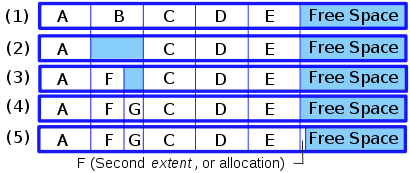 Κατακερματισμός (Fragmentation)
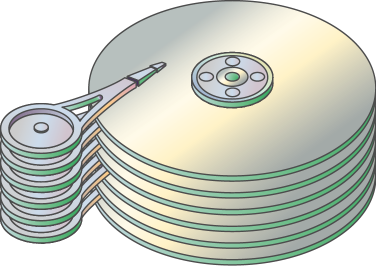 Ένα αρχείο μπορεί να σκορπιστεί σε περισσότερα μέρη της επιφάνειας ενός δίσκου
Κατακερματισμός (Fragmentation)
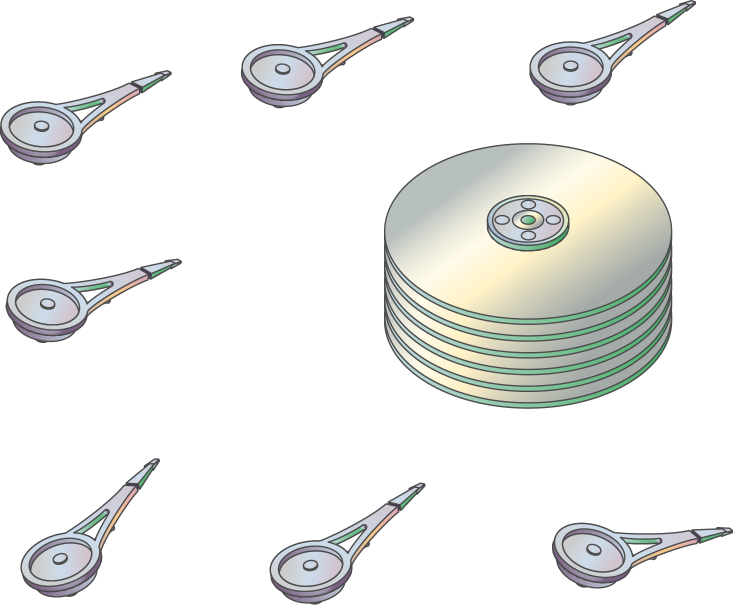 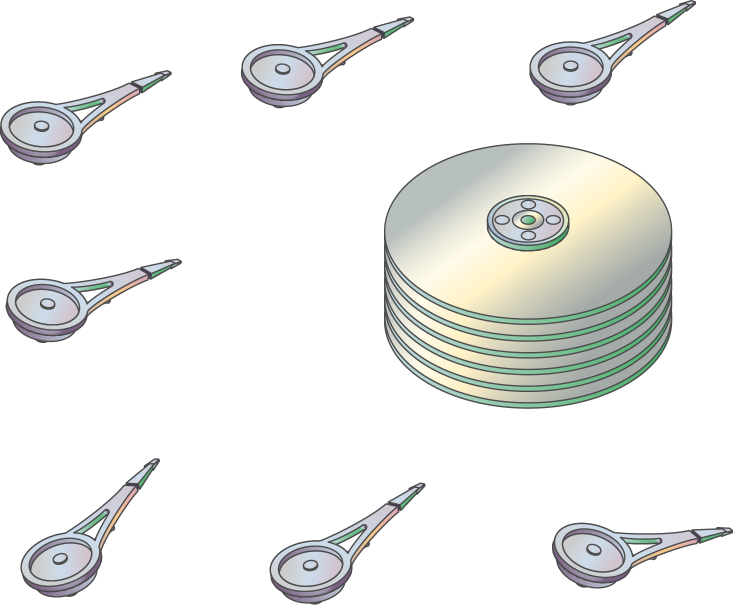 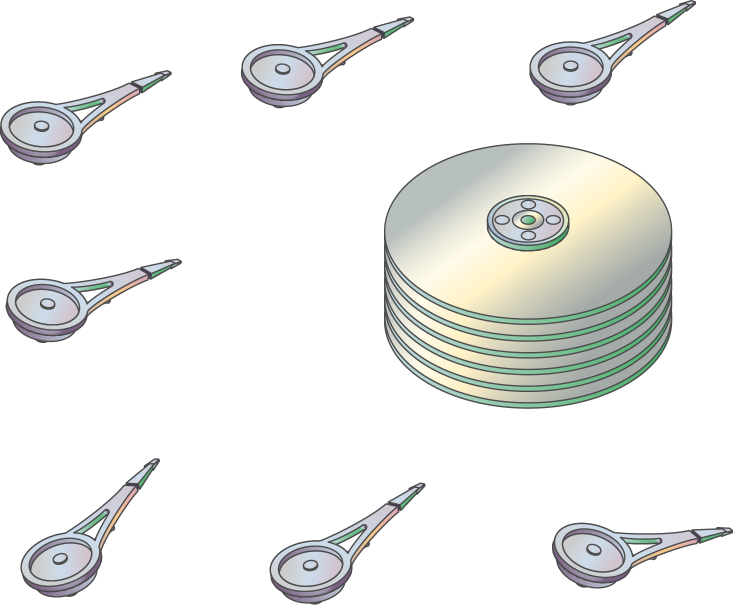 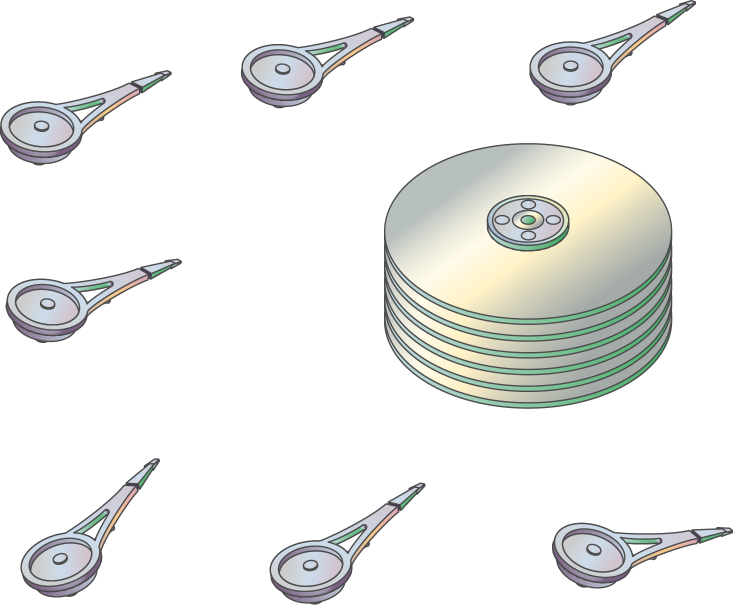 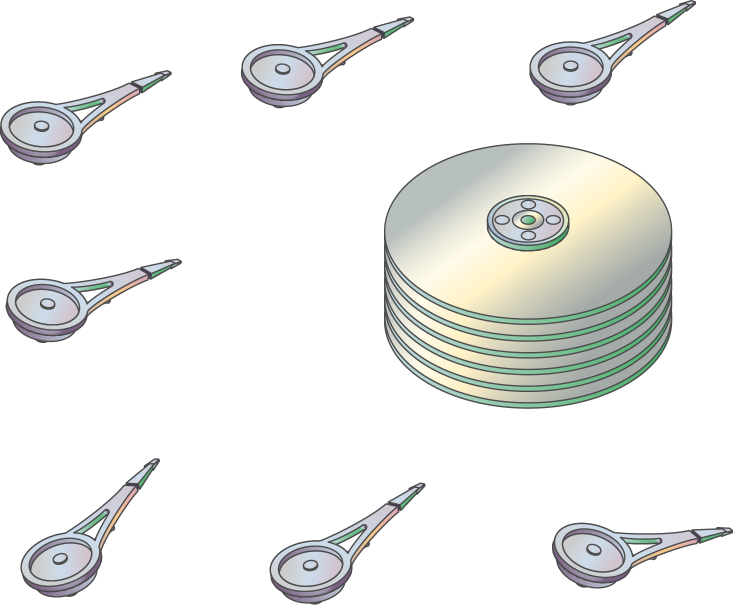 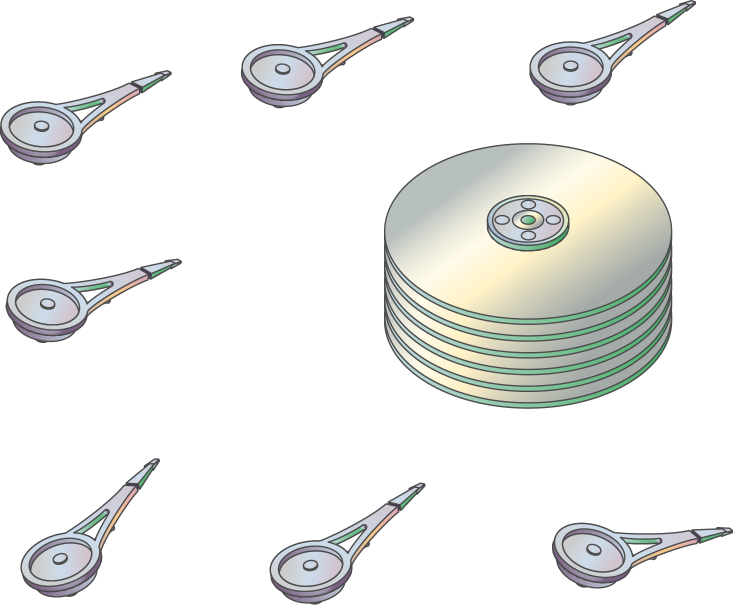 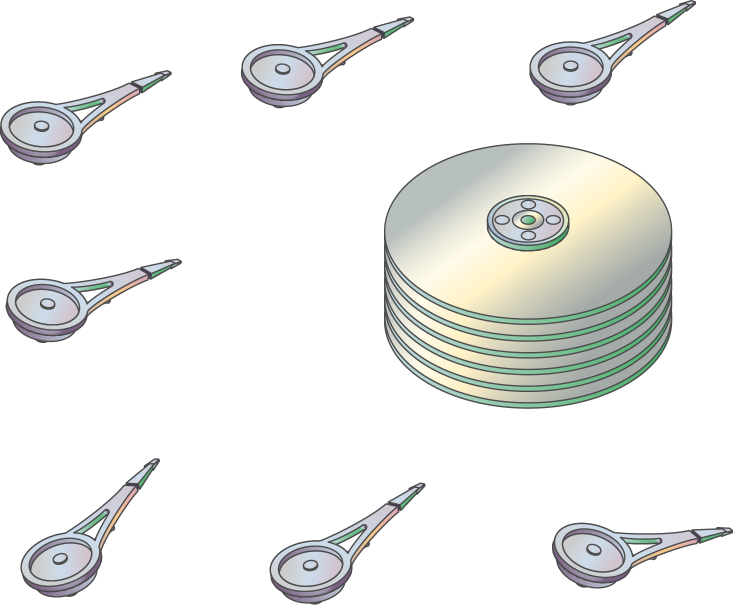 Έχει ως αποτέλεσμα πολλαπλές προσπάθειες της κεφαλής για εντοπισμό ολόκληρου του αρχείου, κάτι που μειώνει την απόδοση του συστήματος
ΟΠΤΙΚΕΣ ΒΟΗΘΗΤΙΚΕΣ ΜΝΗΜΕΣ
Οπτικές Μνήμες
Στην περίπτωση των οπτικών μνημών, η τεχνολογία που χρησιμοποιείται είναι οι οπτικές δέσμες (ακτίνες λέιζερ) σε υλικά επιστρωμένα με αλουμίνιο

Τα δεδομένα διαβάζονται από ή αποθηκεύονται σε ένα δίσκο που είναι επικαλυμμένος με μια στρώση αλουμινίου μέσω μιας ακτίνας λέιζερ
Εγγραφή: μια ισχυρή δέσμη λέιζερ «καίει» την επιφάνεια του δίσκου και έτσι σχηματίζεται μια εσοχή ή την αφήνει ως έχει και έτσι σχηματίζεται μια κοιλάδα, κωδικοποιώντας έτσι το 0 και το 1 

Ανάγνωση: μια ασθενής δέσμη λέιζερ χτυπά το δίσκο και ένας αισθητήρας (φωτοδίοδος) διαβάζει τις αντανακλάσεις. Ανάλογα με το αν έχει καεί ένα σημείο ή όχι διαβάζεται το 0 ή το 1
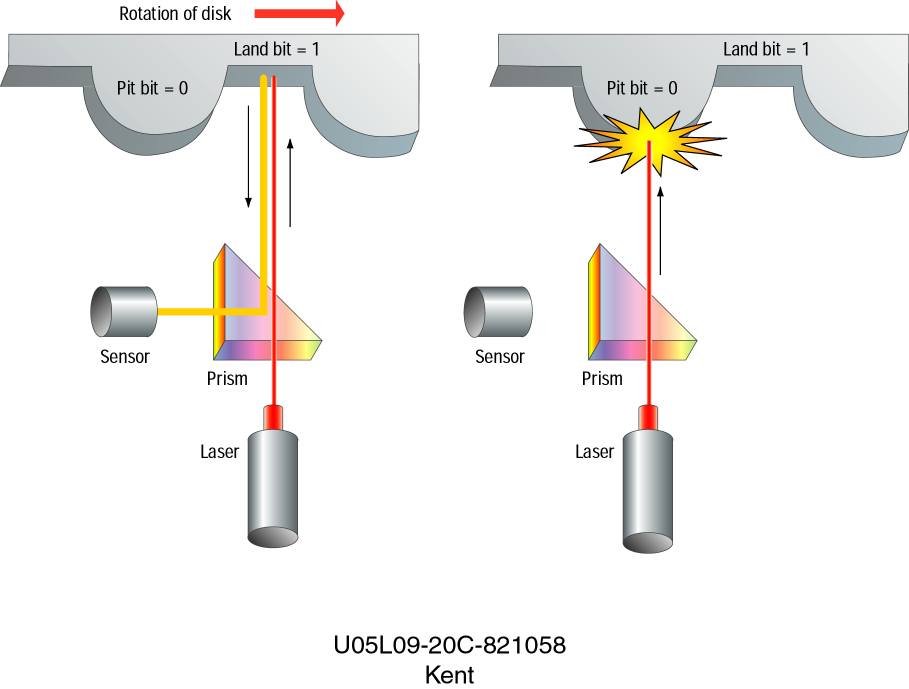 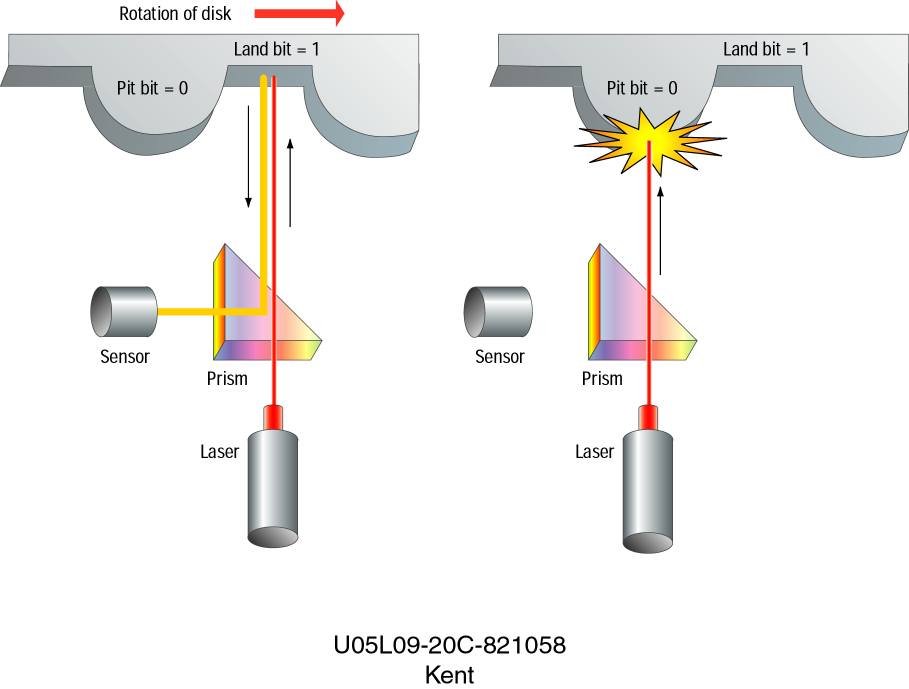 1
0
Συμπαγείς Δίσκοι (Compact Disks, CD)
Τα CD είναι μη ασταθής οπτική βοηθητική μνήμη

Γνωστές παραλλαγές της τεχνολογίας αποτελούν τα:
CD-ROM (1985), για την αποθήκευση δεδομένων. 800-900 Mb ανά δίσκο. Επιτρέπει μόνο την ανάγνωση και όχι την εγγραφή πληροφοριών σε αυτό
CD-R (CD Recordable) (1990), στα οποία ο χρήστης μπορεί να εγγράψει δεδομένα στην επιφάνεια του δίσκου, αλλά μόνο μια φορά. Ανήκει στην κατηγορία μνημών που είναι γνωστές ως WORM (write once, read many – μιας εγγραφής, πολλών αναγνώσεων).
CD-RW (CD ReWriteable) (1997), που επιτρέπουν πολλαπλές εγγραφές (θεωρητικά μέχρι 1.000, στην πράξη πολύ λιγότερες) πάνω στην επιφάνεια του δίσκου.
Ψηφιακοί Ευέλικτοι Δίσκοι (Digital Versatile Disks, DVD)
Τα DVD είναι μη ασταθής οπτική βοηθητική μνήμη 
Πρωτοπαρουσιάστηκαν το 1996 και αποτελούν προϊόν συγχώνευσης δυο παλιότερων τεχνολογιών, του Super Disk (SD) και του Multimedia CD (MMCD)
Τα DVD αρχικά σχεδιάστηκαν για την αποθήκευση βίντεο και στη συνέχεια έγιναν δημοφιλή σα βοηθητική μνήμη σε υπολογιστές

Γνωστές παραλλαγές της τεχνολογίας αποτελούν τα:
DVD-ROM, για την αποθήκευση δεδομένων. Eπιτρέπουν μόνο την ανάγνωση και όχι την εγγραφή πληροφοριών σε αυτά
DVD-R (DVD Recordable), στα οποία ο χρήστης μπορεί να εγγράψει δεδομένα στην επιφάνεια του δίσκου, αλλά μόνο μια φορά. Ο δίσκος έπειτα μπορεί να χρησιμοποιηθεί μόνο για την ανάγνωση των δεδομένων αυτών.
DVD-RW (DVD ReWriteable), που επιτρέπουν πολλαπλές εγγραφές πάνω στην επιφάνεια του δίσκου.
Δίσκοι Μπλέ Ακτίνας (BluRay Disks, BRD)
Η τεχνολογία των BluRay δίσκων παρουσιάστηκε το 2006 και φαίνεται να αποτελεί το ντε φάκτο νέο πρότυπο για οπτικές μνήμες, επικρατώντας του ανταγωνιστικού προτύπου HD DVD (Hi Definition DVD)
Οι διαστάσεις ενός δίσκου BluRay είναι οι ίδιες με αυτές ενός DVD αλλά λόγω της χρήσης ακτίνας λέιζερ ακόμα μικρότερου μήκους κύματος (405 nm, από το οποίο προκύπτει και το μπλε χρώμα της ακτίνας), τα δεδομένα γράφονται ακόμα πυκνότερα
CD – DVD - Blue Ray
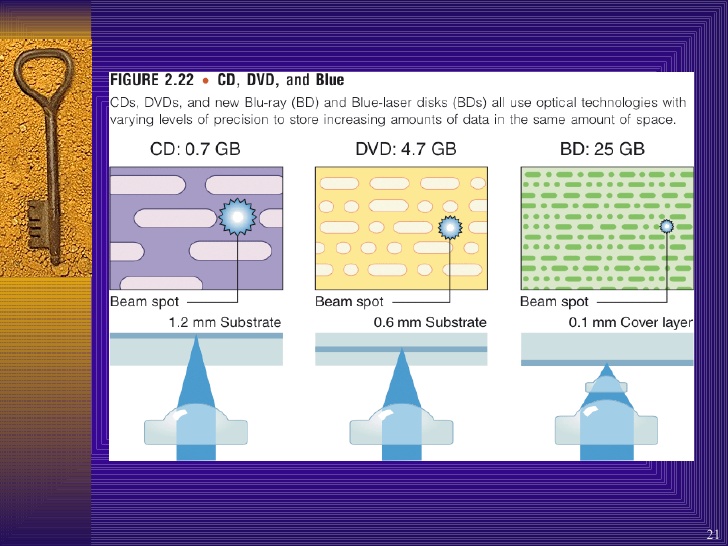